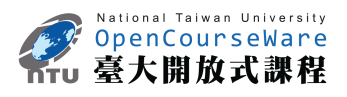 數位語音處理概論
Introduction to Digital Speech Processing
2.0 Fundamentals of Speech Recognition
References for 2.01.3, 3.3, 3.4, 4.2, 4.3, 6.4, 7.2, 7.3, of Bechetti
授課教師：國立臺灣大學 電機工程學系 李琳山 教授
【本著作除另有註明外，採取創用CC「姓名標示－非商業性－相同方式分享」臺灣3.0版授權釋出】
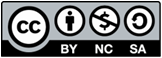 1
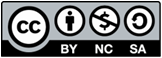 2
Observation Sequences
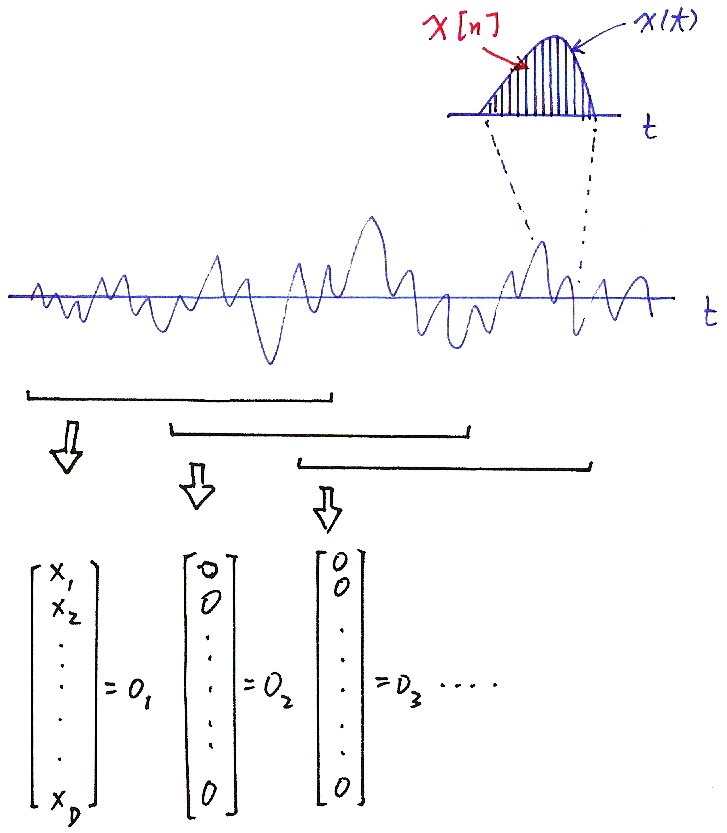 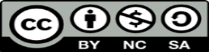 3
State Transition Probabilities
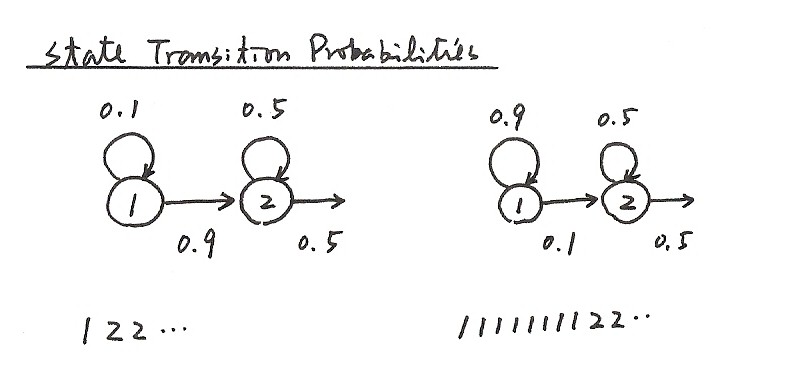 0.1
0.9
0.5
0.5
0.5
0.9
0.5
0.1
1 2 2 ⋯
1 1 1 1 1 1 1 1 2 2 ⋯
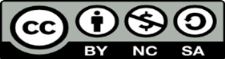 1-dim Gaussian Mixtures
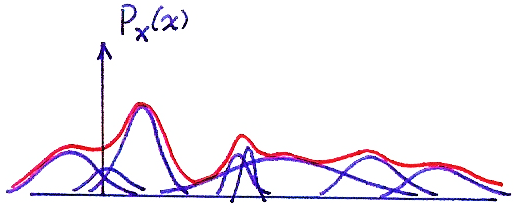 4
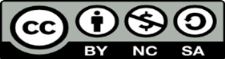 5
Multivariate Gaussian Distribution
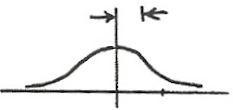 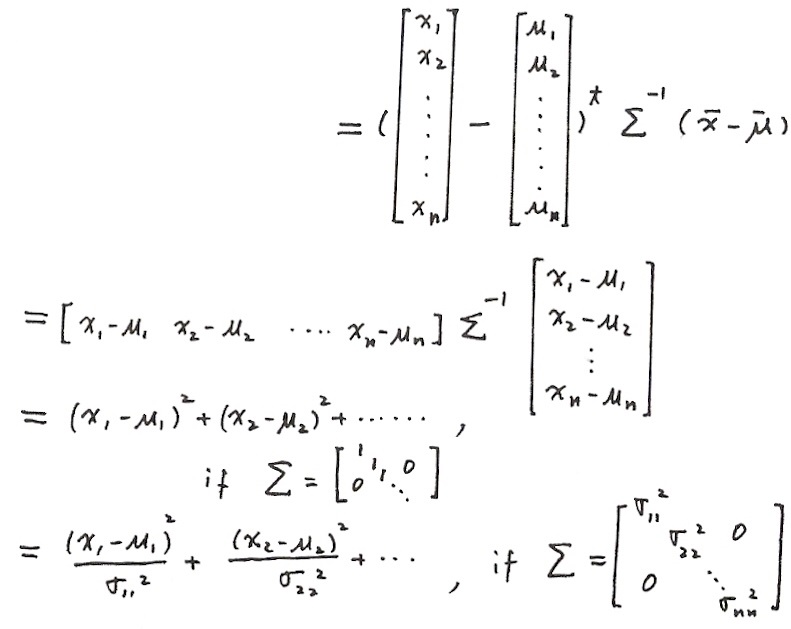 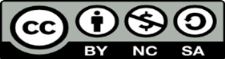 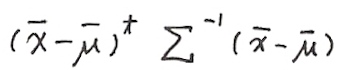 6
2-dim Gaussian
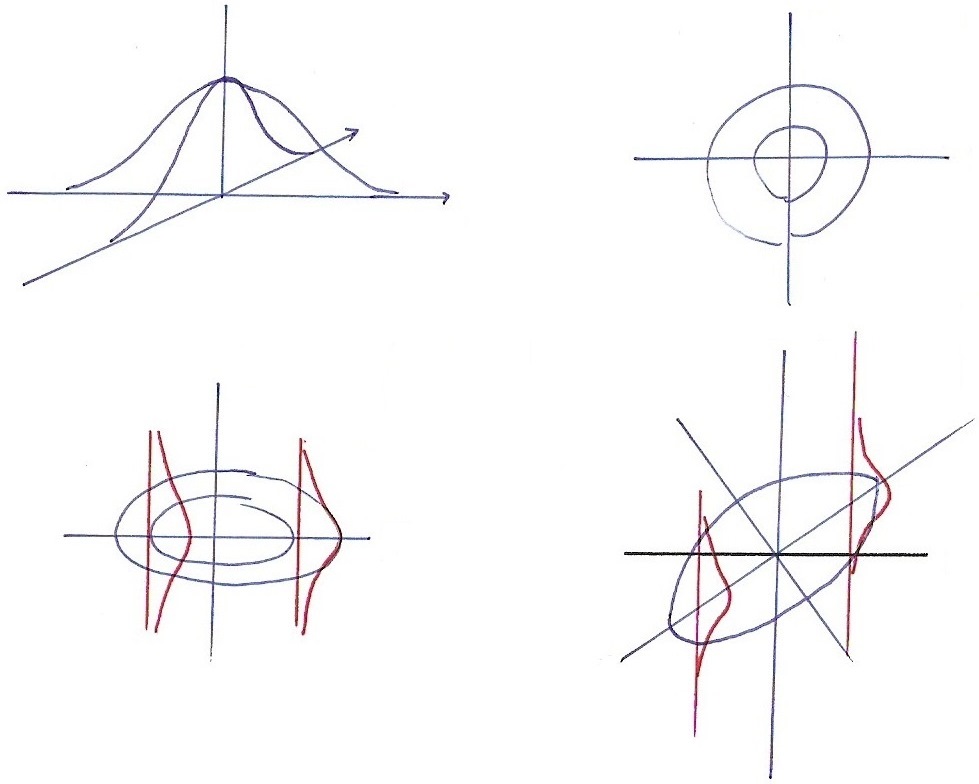 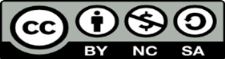 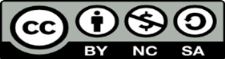 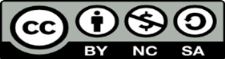 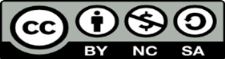 7
N-dim Gaussian Mixtures
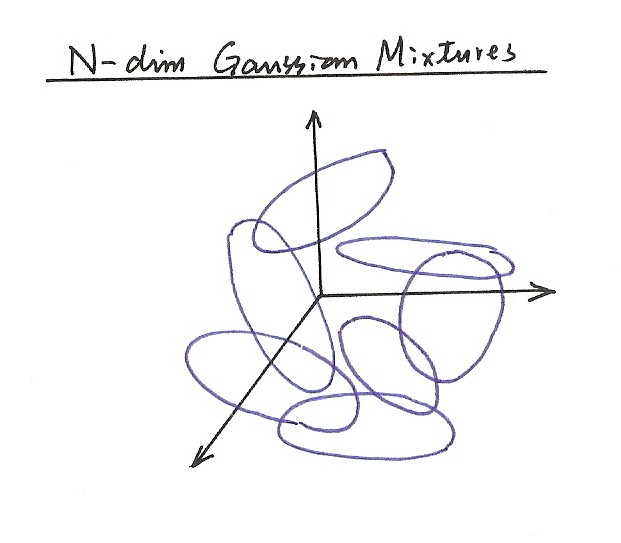 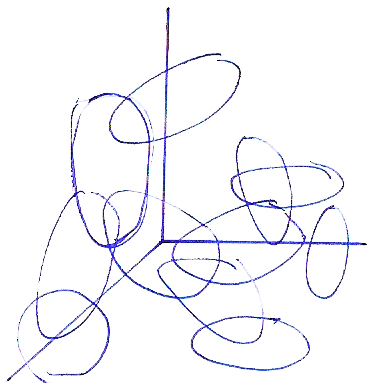 8
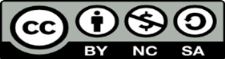 9
Simplified HMM
1
3
2
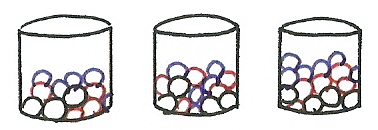 RGBGGBBGRRR……
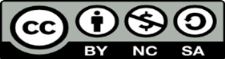 10
11
Time and Frequency Domains
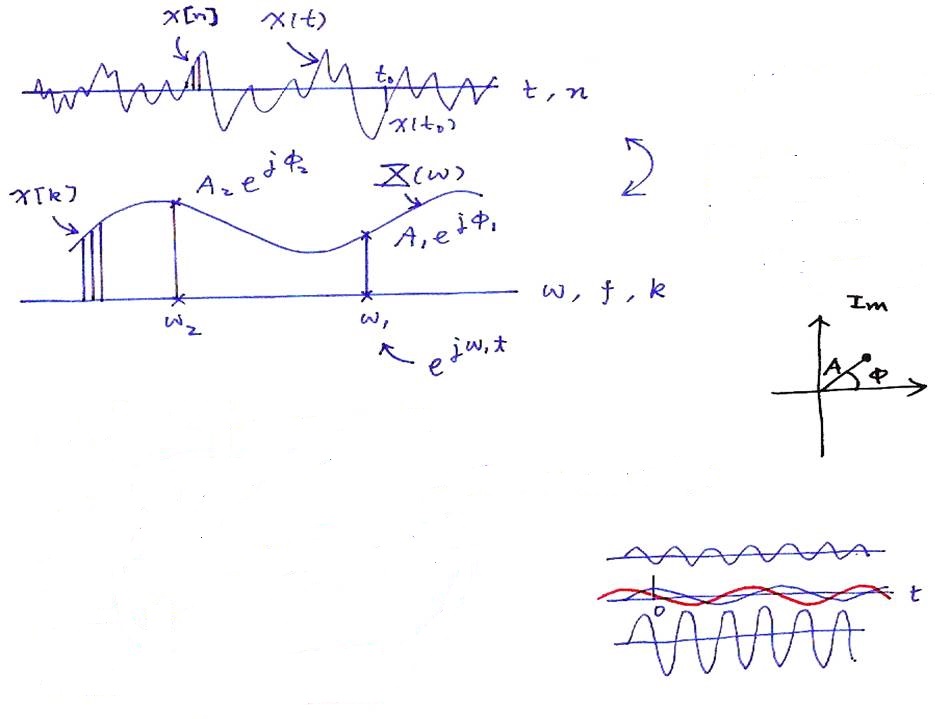 time domain
1-1 mapping
Fourier Transform
Fast Fourier Transform (FFT)

      frequency domain
X[k]
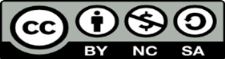 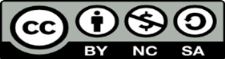 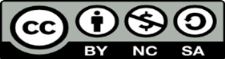 12
Pre-emphasis
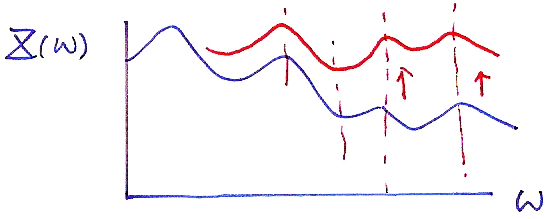 Pre-emphasis
H(z) = 1  az-1 ,	0 << a < 1
x[n] = x[n]  ax[n1]
pre-emphasis of spectrum at higher frequencies
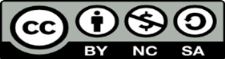 13
Endpoint Detection
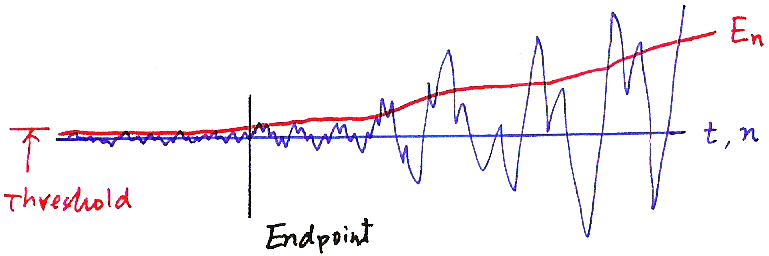 Threshold
Endpoint
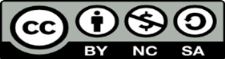 14
Endpoint Detection
 Rectangular Window
 Hamming Window
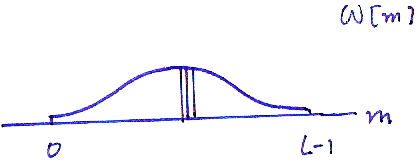 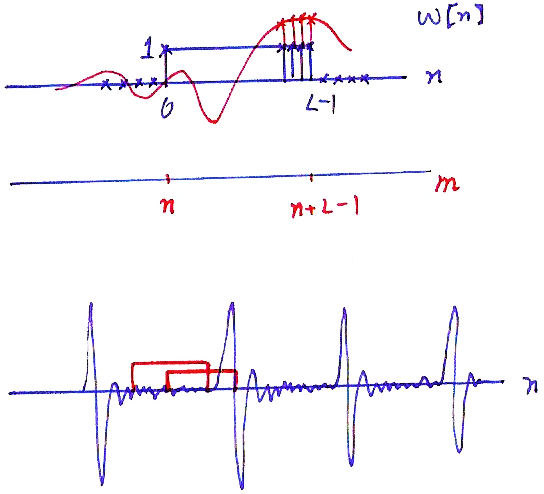 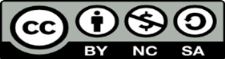 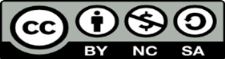 15
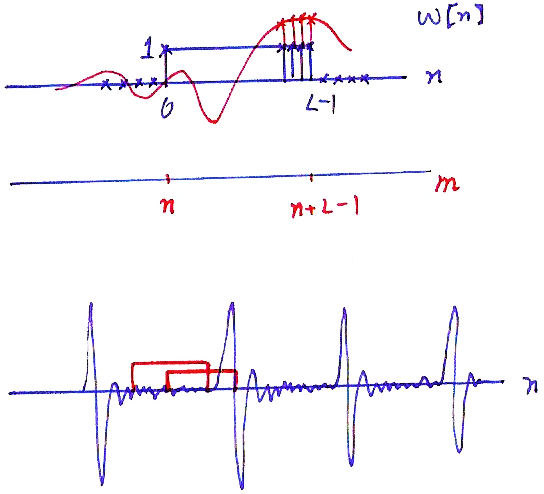 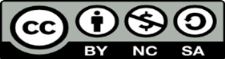 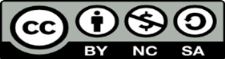 16
Mel-scale Filter Bank
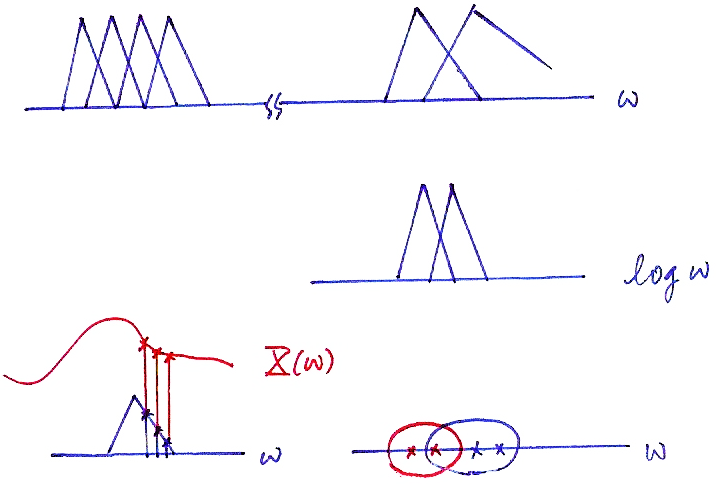 17
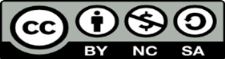 Peripheral Processing for Human Perception (P.34 of 7.0 )
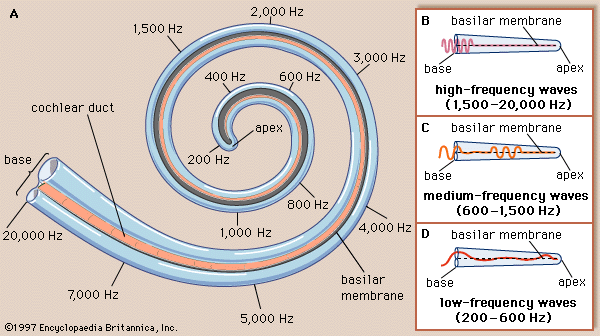 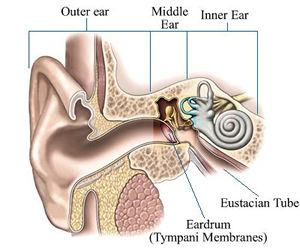 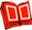 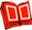 18
Delta Coefficients
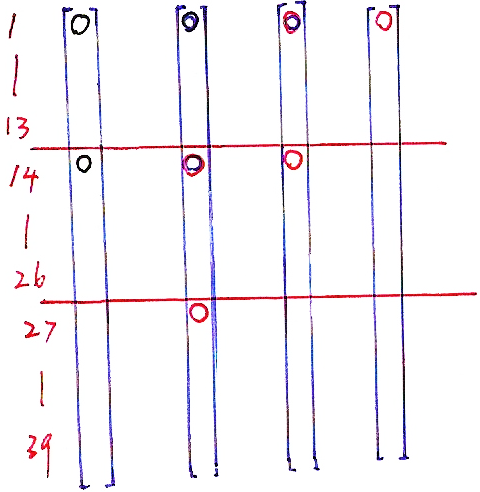 19
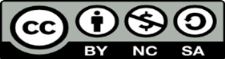 20
N-gram
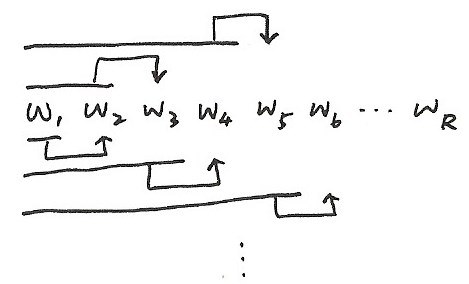 W1    W2     W3    W4    W5    W6     ......    WR
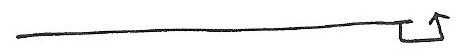 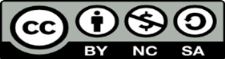  tri-gram
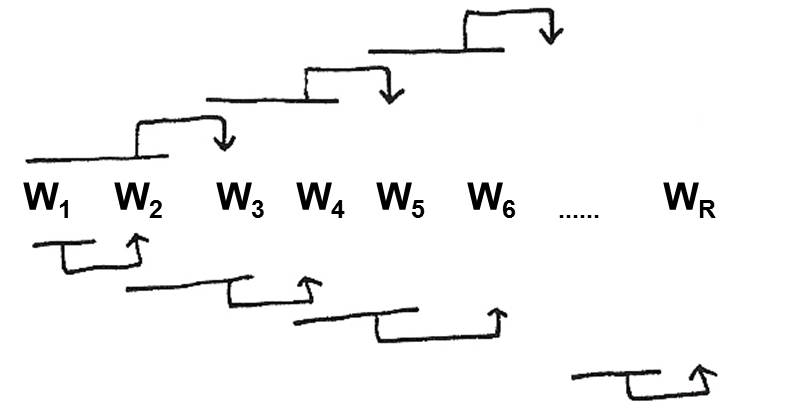 21
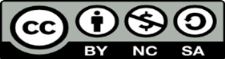 22
… this ………            50000
   … this is ……             500
  … this is a …               5
23
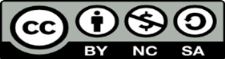 24
Maximum A Posteriori Principle (MAP)
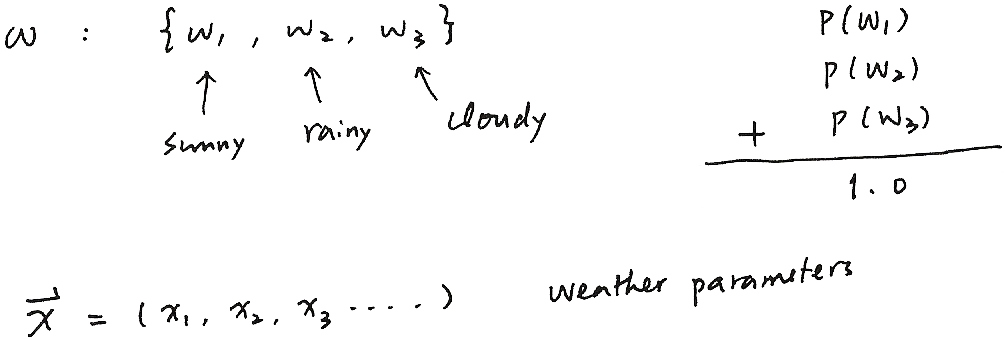 W : {  w1 ,  w2  ,  w3 }
           ↑        ↑       ↑
         sunny     rainy     cloudy
P(w1)
   P(w2)
+ P(w3)

       1.0
x1, x2, x3
 Problem
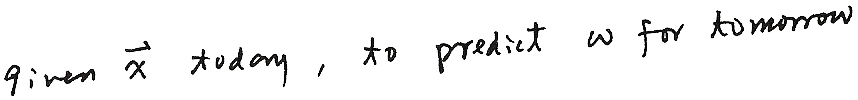 25
Maximum A Posteriori Principle (MAP)
 Approach 1
Likelihood
function
 Approach 2
Prior Probability
事前機率
A Posteriori Probability
     事後機率
compute
observation
unknown
compare
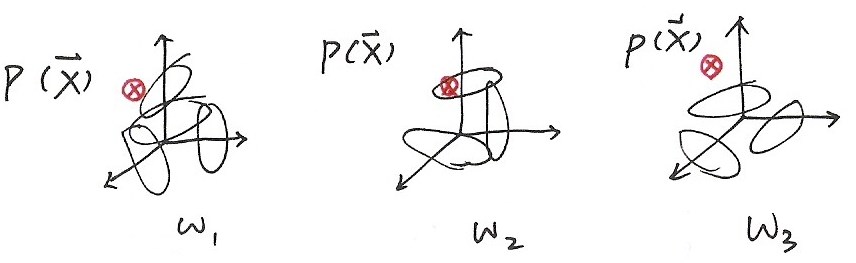 26
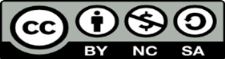 Syllable-based One-pass Search
Finding the Optimal Sentence from an Unknown Utterance Using 3 Knowledge Sources:Acoustic Models, Lexicon and Language Model
Based on a Lattice of Syllable Candidates
t
Acoustic Models
Syllable Lattice
P(w1)P(w2 |w1)......















P(w1)P(w2 |w1)......
w1 	              w2
Word Graph
27
w1 	              w2
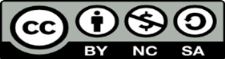 Language Models
Lexicon
版權聲明
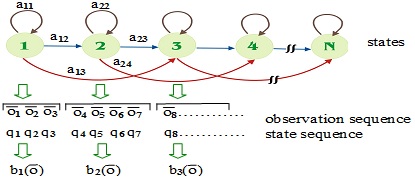 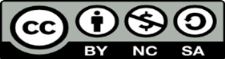 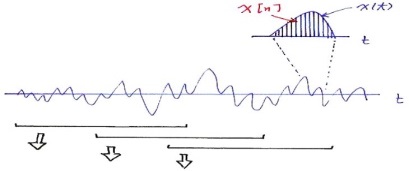 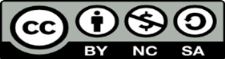 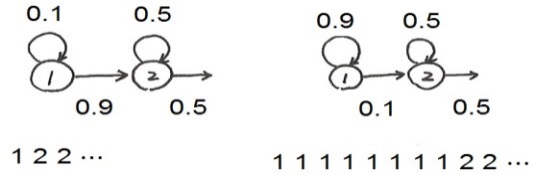 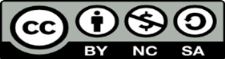 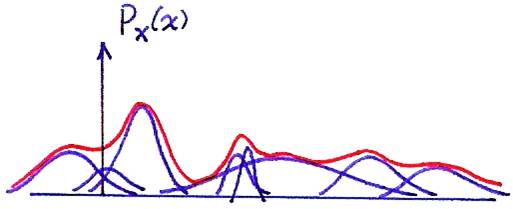 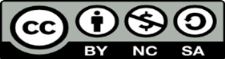 28
版權聲明
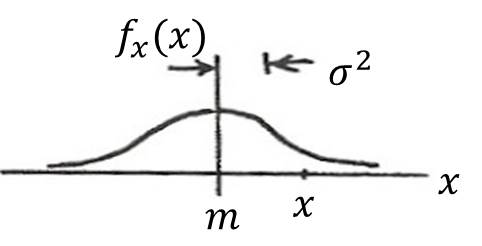 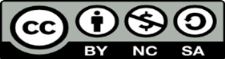 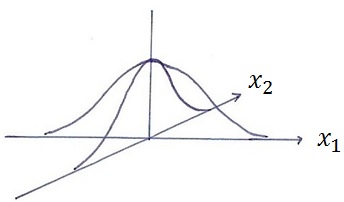 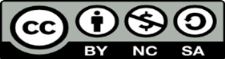 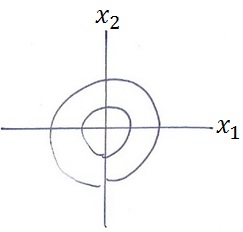 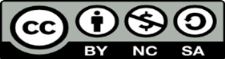 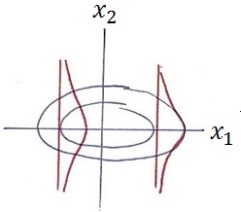 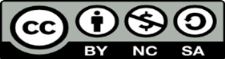 29
版權聲明
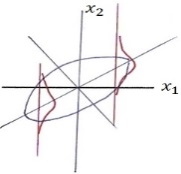 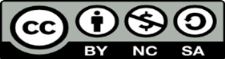 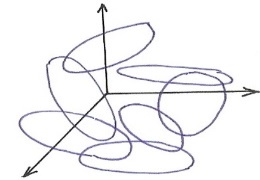 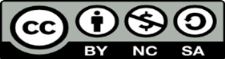 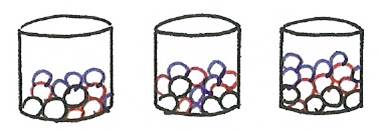 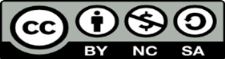 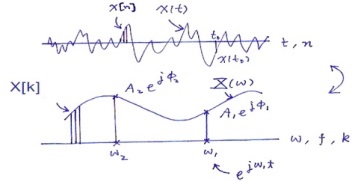 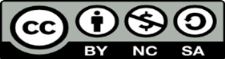 30
版權聲明
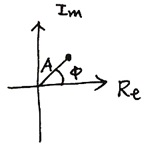 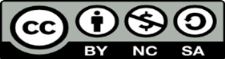 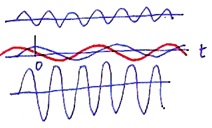 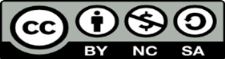 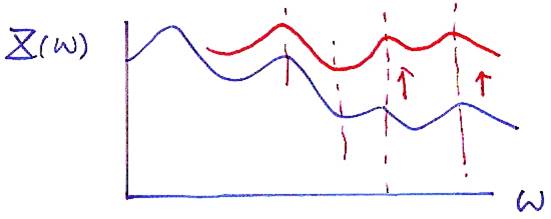 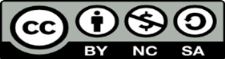 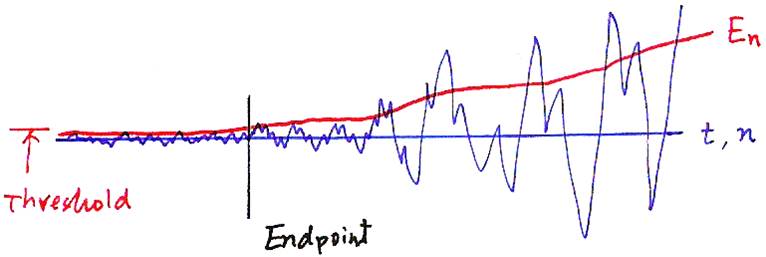 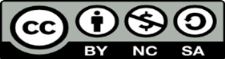 31
版權聲明
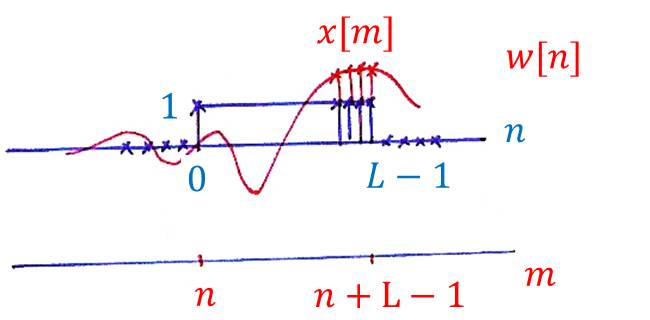 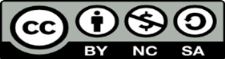 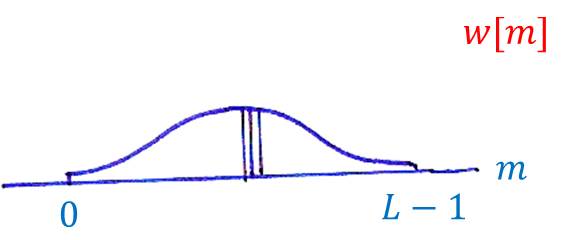 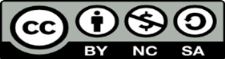 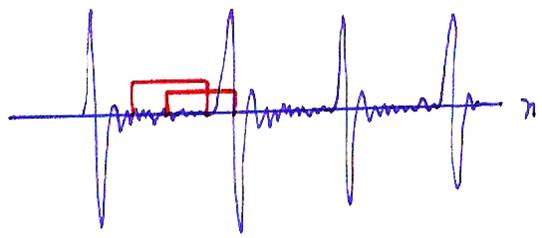 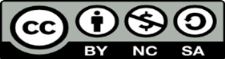 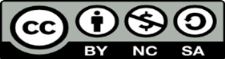 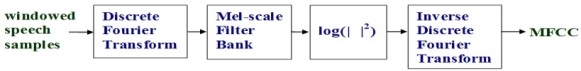 32
版權聲明
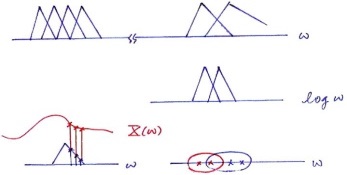 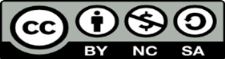 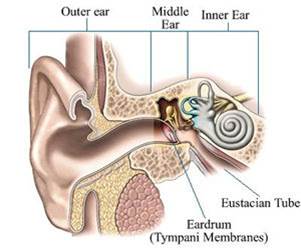 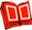 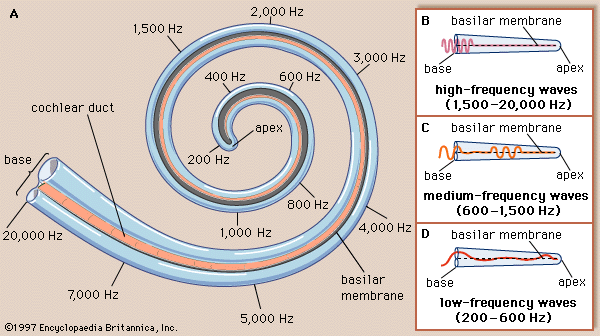 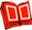 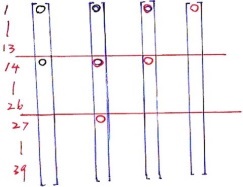 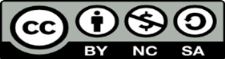 33
版權聲明
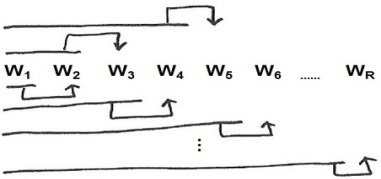 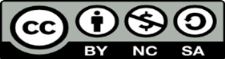 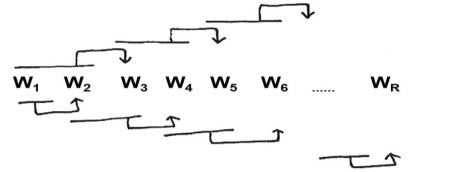 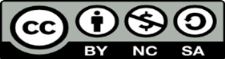 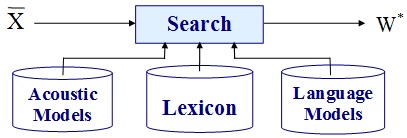 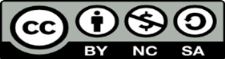 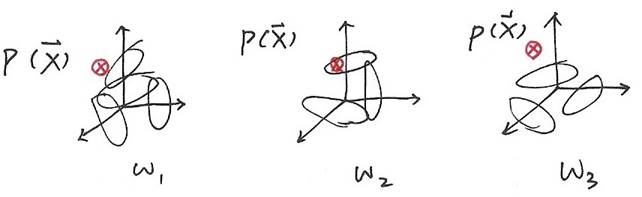 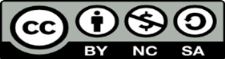 34
版權聲明
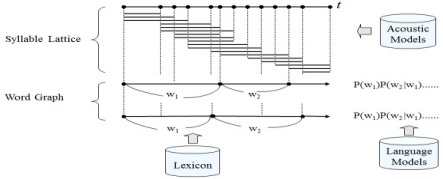 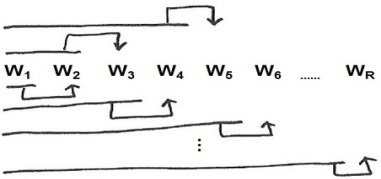 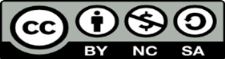 35